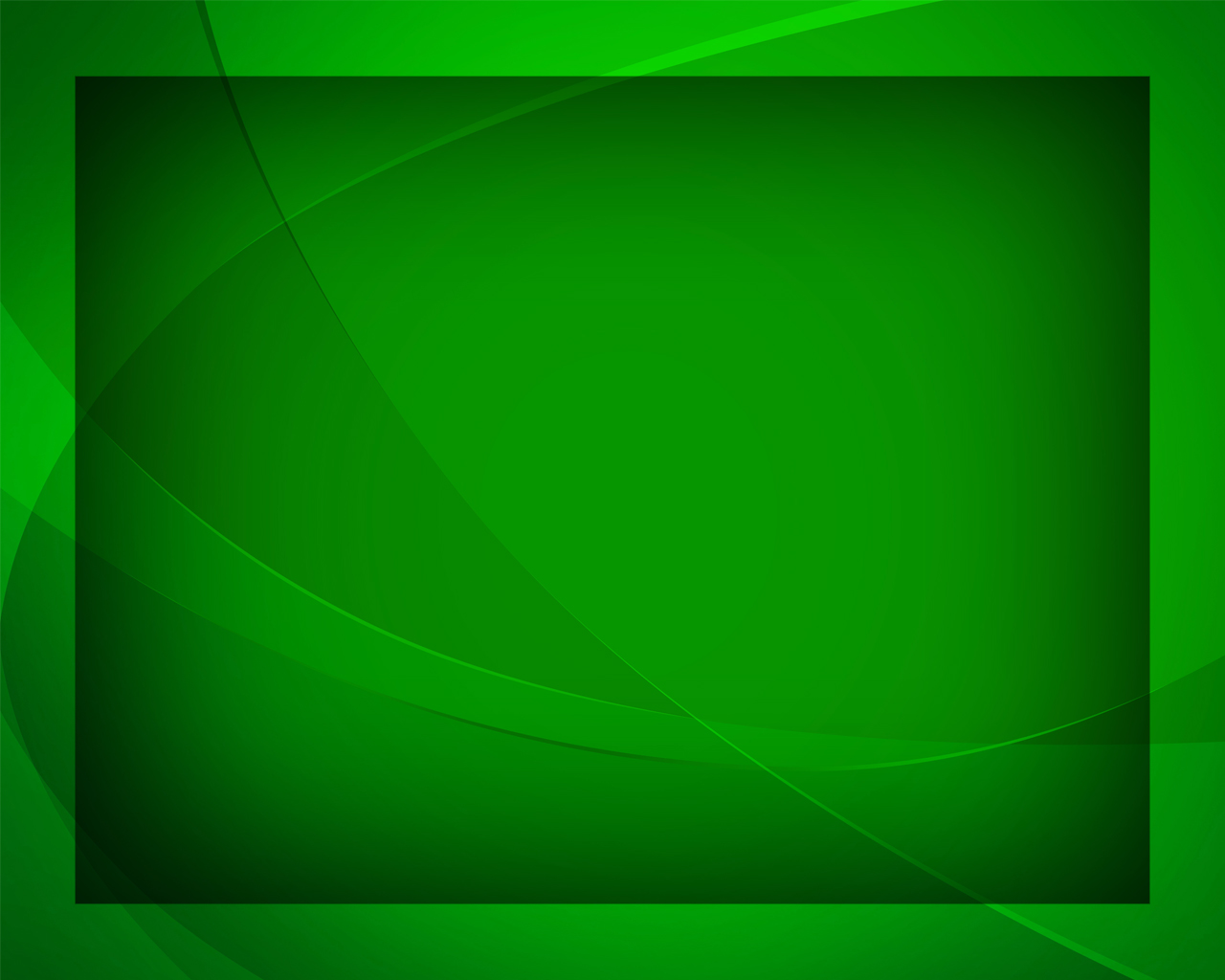 Возьми меня 
за руки
Гимны надежды №111
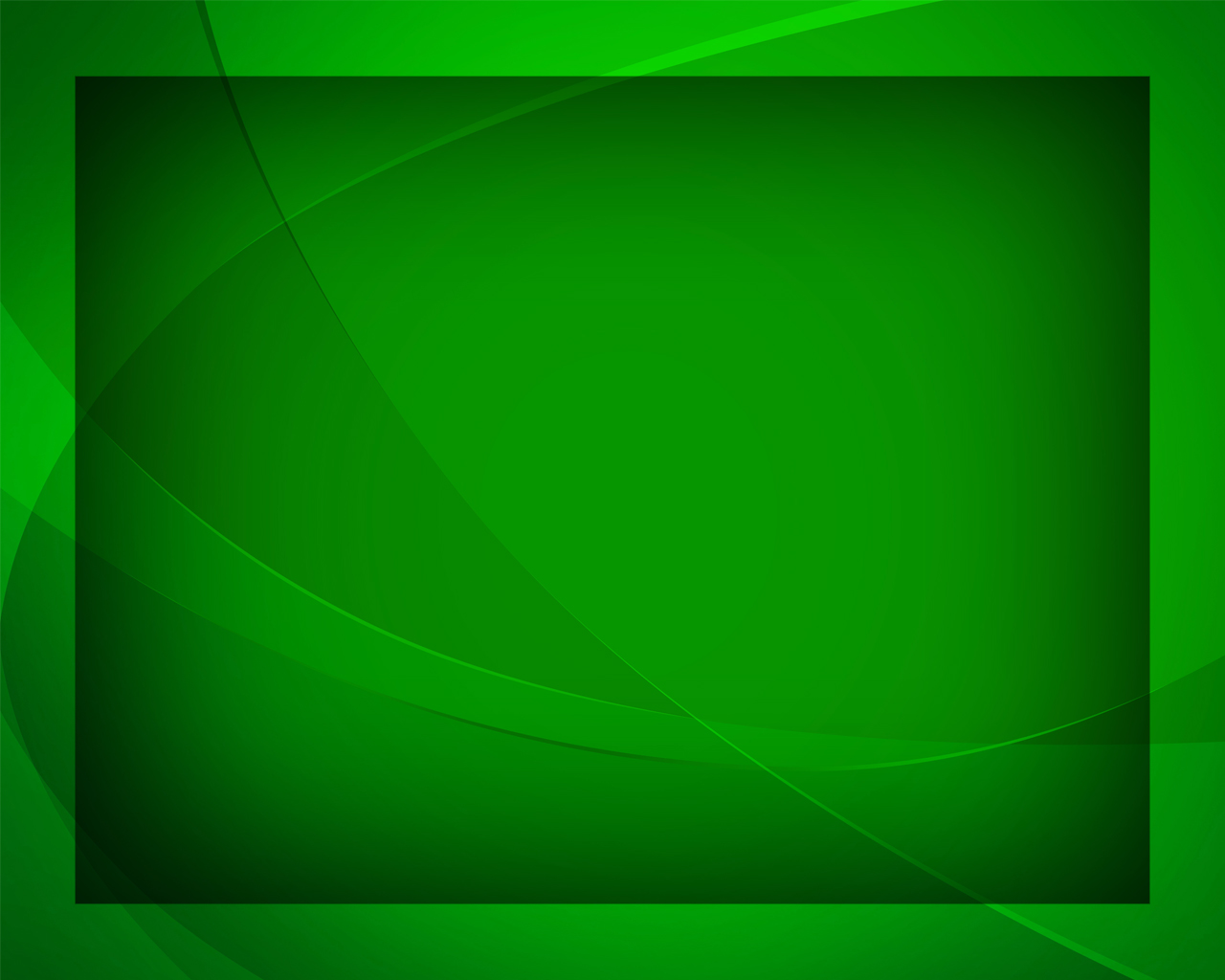 Возьми меня за руки 
И Сам веди
Долиной скорби, муки 
В земном пути.
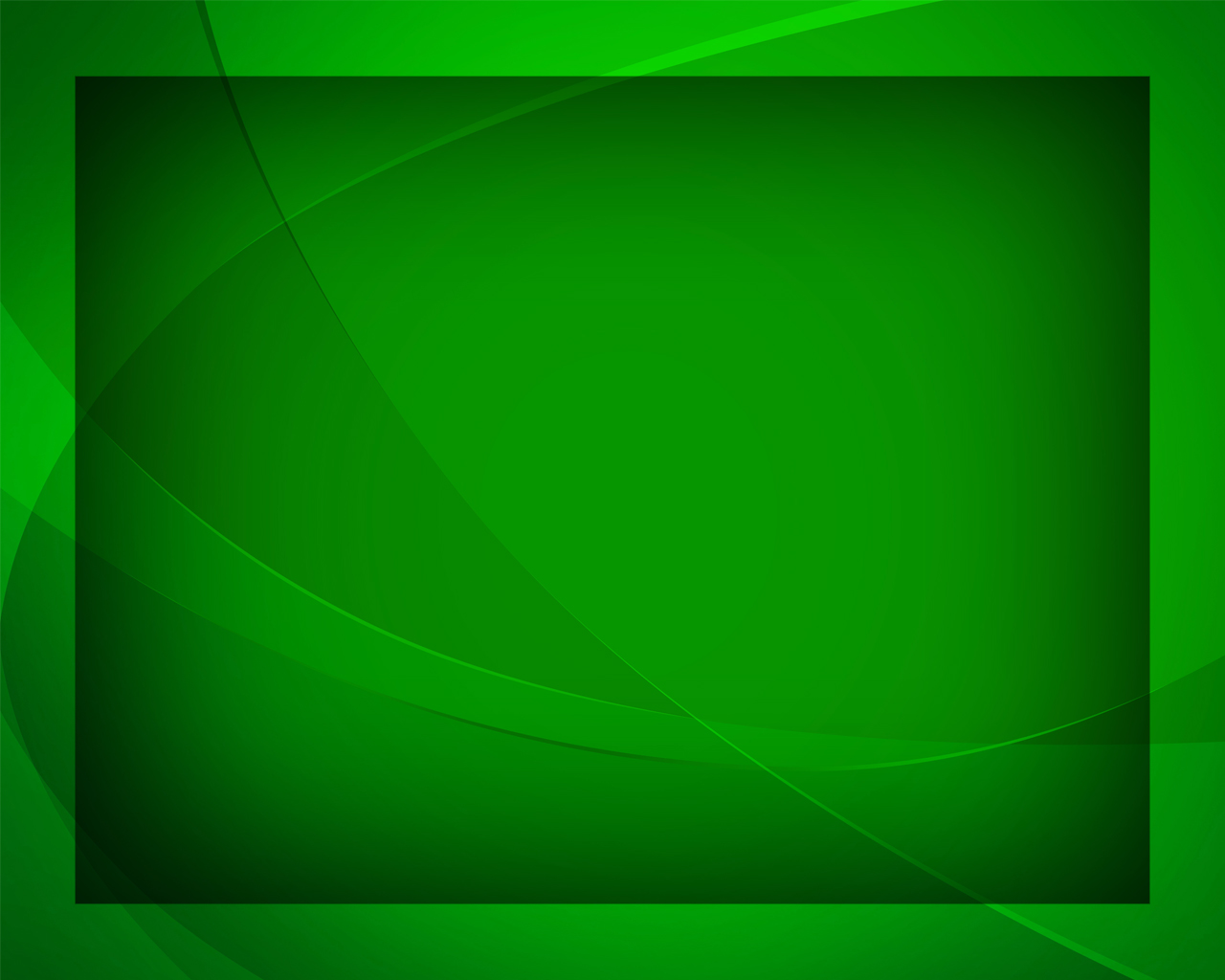 И если Ты со мною, 
Спаситель мой, 
Тернистою тропою 
Пойду с Тобой.
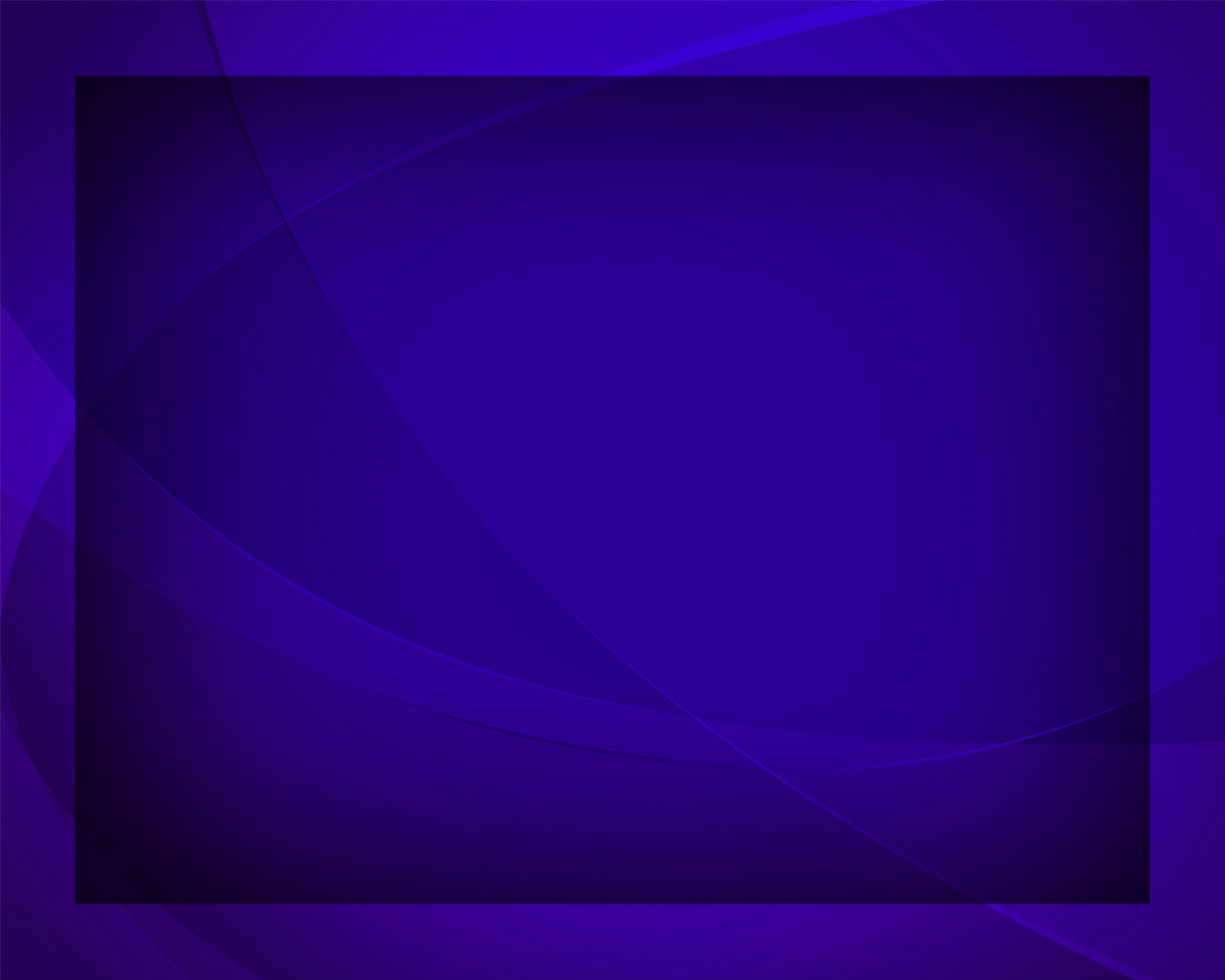 Пошли благословенье, 
Пребудь со мной,
И от тревог, волнений
Дай мне покой.
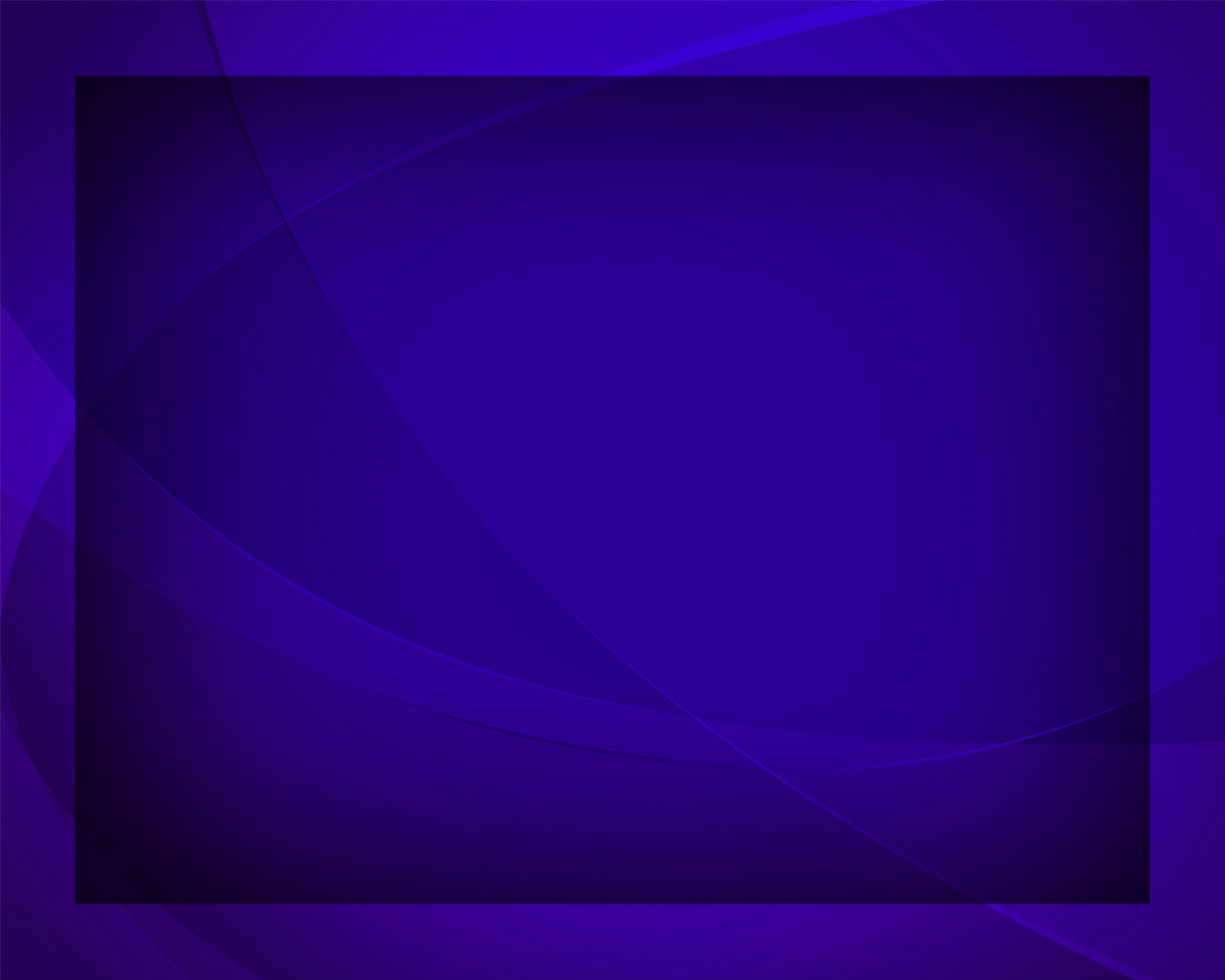 К Тебе я прибегаю,
Твоё дитя,
Тебе я доверяю -
Веди меня.
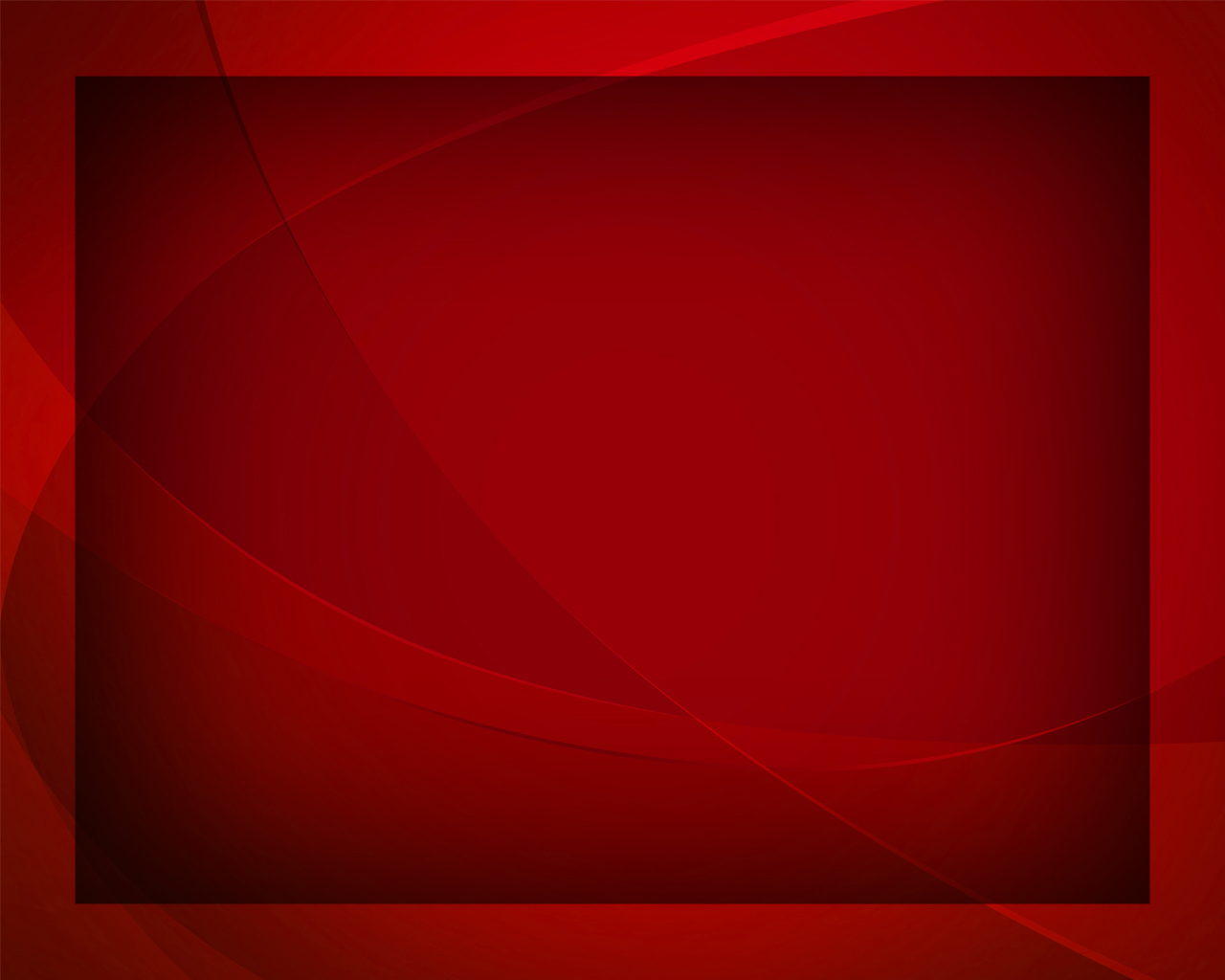 Когда мне в жизни трудно 
И силы нет,
Тогда сияет чудно 
Во тьме Твой свет.
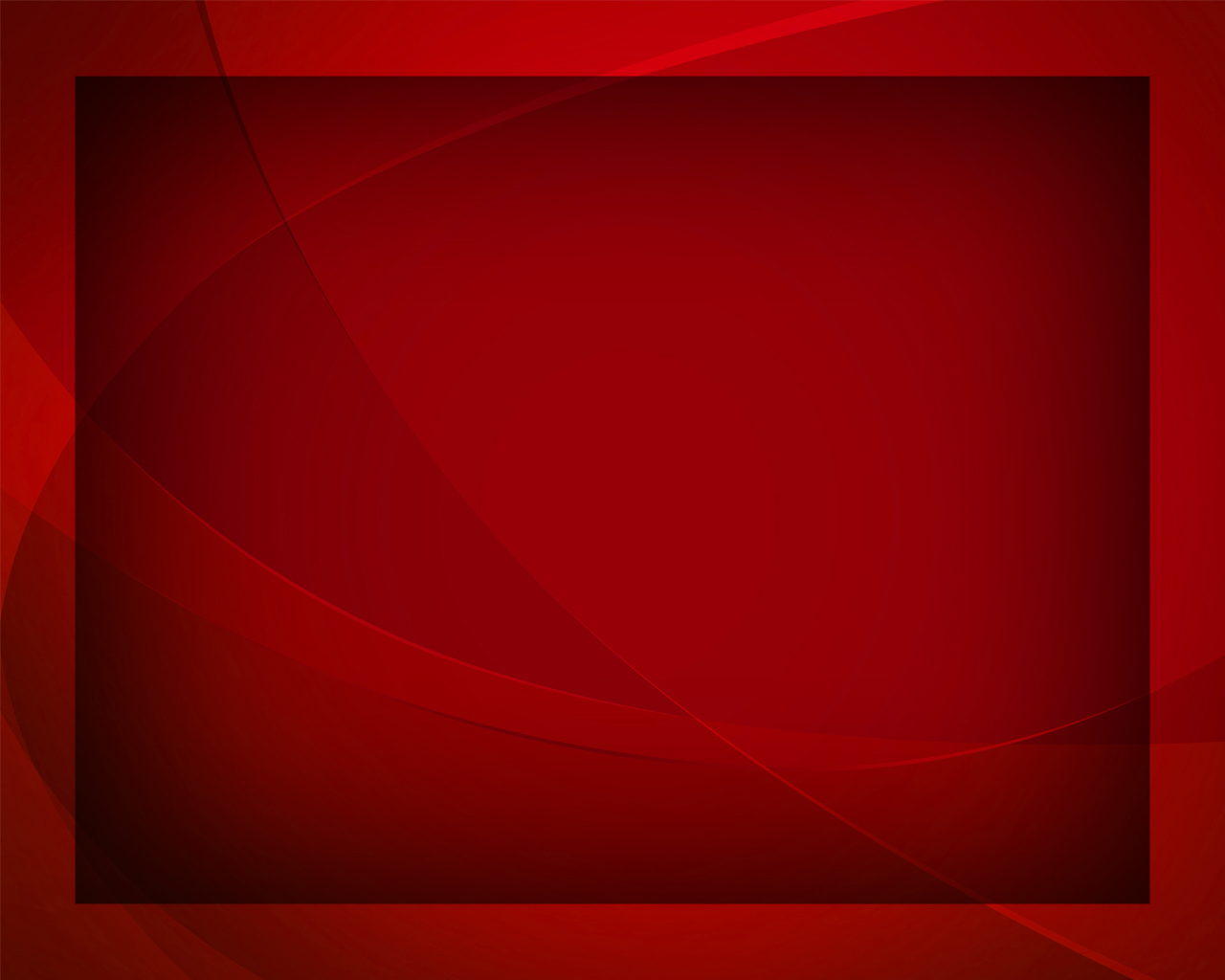 Возьми меня с Собою 
И Сам веди 
Тернистою стезёю 
В земном пути.
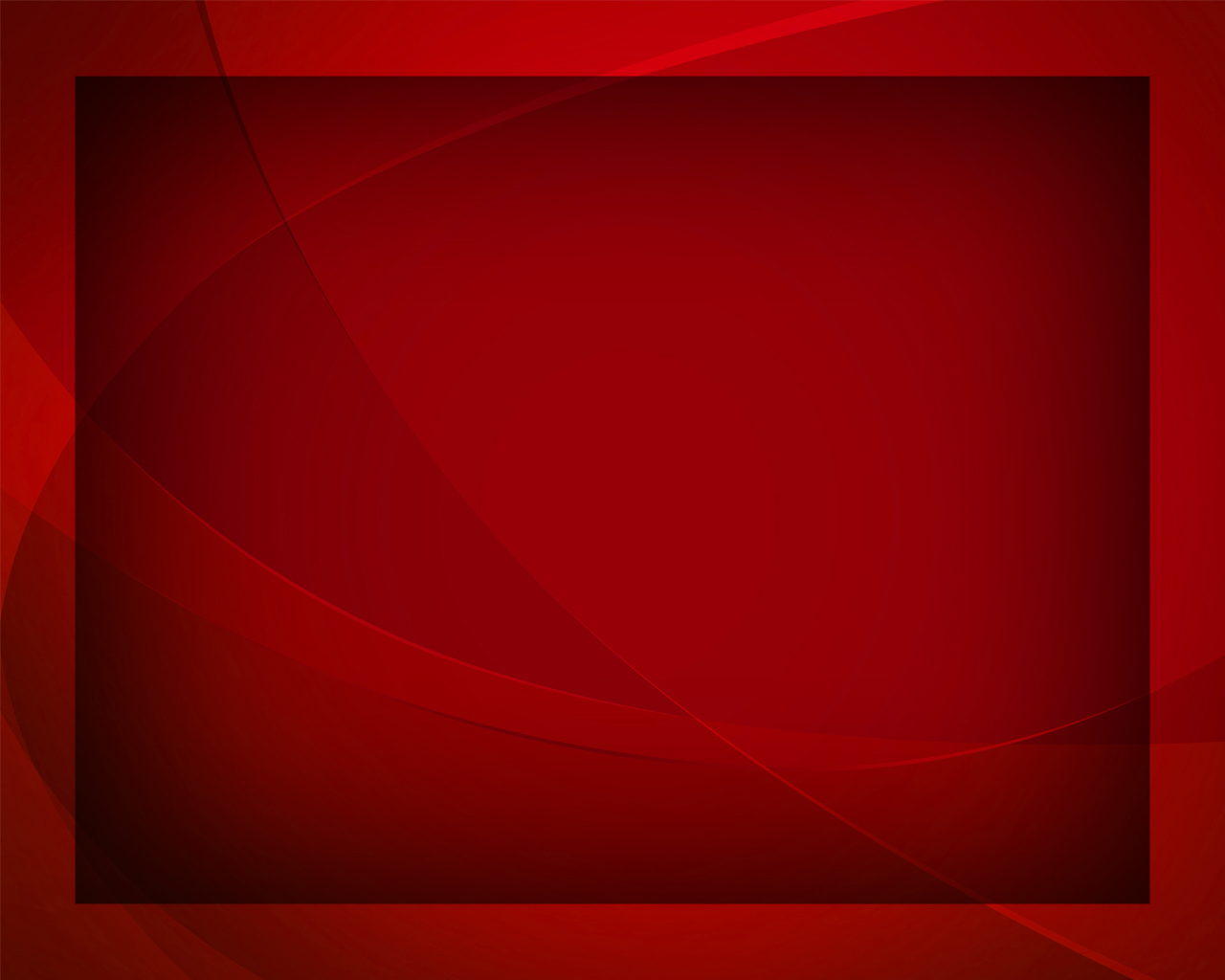